Московский институт электроники и математики им. А.Н. Тихонова
Москва
10.09.2024 г.
Департамент электронной инженерии
Научно-учебная группа «Управление надежностью на предприятиях»Доклад подготовлен в ходе проведения исследования Проект № 24-00-024 «Развитие методов прогнозирования показателей надежности электронных модулей» в рамках Программы «Научный фонд Национального исследовательского университета «Высшая школа экономики» (НИУ ВШЭ)» в 2024 г.
Доклад «Обзор французской методологии FIDES по оценке надежности и качества электронных модулей»

Докладчик Мкртчян Гарик Андраниковичстудент 4 года обучения - ОП “ИТСС”
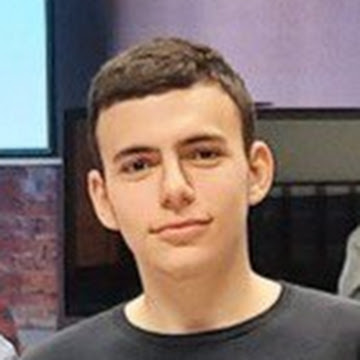 Московский институт электроники и математики им. А.Н. Тихонова
Управление надежностью электронных изделий на этапах жизненного цикла
Развитие методов прогнозирования показателей надежности электронных модулей
Задача и охват
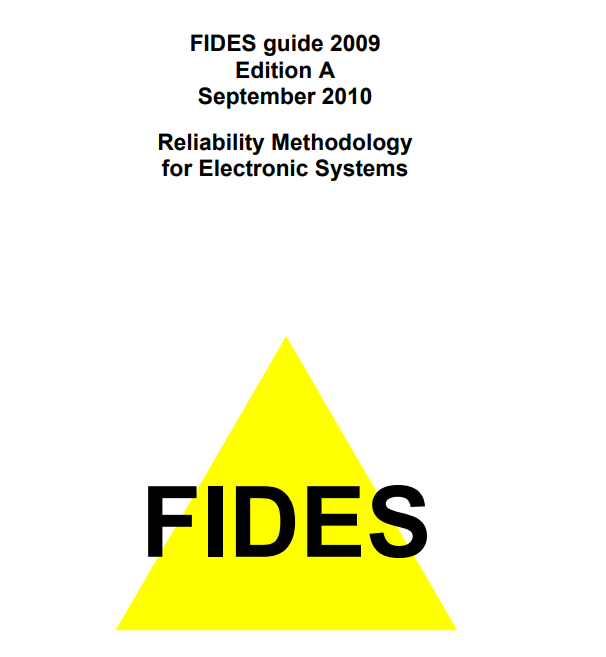 Реалистичная оценка надежности электронных систем с учетом различных эксплуатационных условий
Как для “суровых условия”, так и “менее агрессивным”
Московский институт электроники и математики им. А.Н. Тихонова
Управление надежностью электронных изделий на этапах жизненного цикла
Развитие методов прогнозирования показателей надежности электронных модулей
Методология
Компоненты рассматриваются на протяжении всего жизненного цикла, начиная с этапа спецификации продукта и до этапа эксплуатации и технического обслуживания
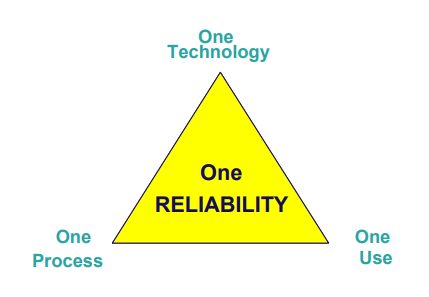 Технология охватывает саму технологию изделия, а также его интеграцию в продукт.
Процесс учитывает все практики и современные достижения от этапа спецификации продукта до его замены.
Использование учитывает ограничения использования, определенные проектированием продукта и эксплуатацией конечным пользователем
Московский институт электроники и математики им. А.Н. Тихонова
Управление надежностью электронных изделий на этапах жизненного цикла
Развитие методов прогнозирования показателей надежности электронных модулей
Формулы
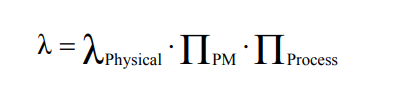 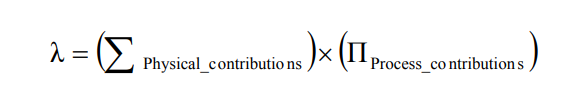 Физический вклад представляет собой в основном аддитивный определяющий член, включающий физические и технологические вклады в надежность.

Вклад процесса представляет собой мультипликативный член, который показывает влияние разработки, производства и операционного процесса на надежность.
Московский институт электроники и математики им. А.Н. Тихонова
Управление надежностью электронных изделий на этапах жизненного цикла
Развитие методов прогнозирования показателей надежности электронных модулей
Формулы
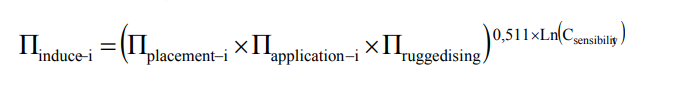 Пplacement – влияние размещения изделия

Пapplication – влияние среды эксплуатации

Пruggedising – влияние учета перенапряжений в разработке
Московский институт электроники и математики им. А.Н. Тихонова
Москва
10.09.2024 г.
Департамент электронной инженерии
Научно-учебная группа «Управление надежностью на предприятиях»Доклад подготовлен в ходе проведения исследования Проект № 24-00-024 «Развитие методов прогнозирования показателей надежности электронных модулей» в рамках Программы «Научный фонд Национального исследовательского университета «Высшая школа экономики» (НИУ ВШЭ)» в 2024 г.
Доклад «Обзор французского справочника FIDES»



Докладчик Мкртчян Гарик Андраниковичстудент 4 года обучения - ОП “ИТСС”
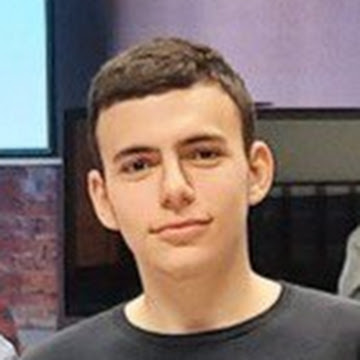